CSE 421 Winter 2025Lecture 23:NP
Nathan Brunelle
http://www.cs.uw.edu/421
Polynomial Time Reduction
2
Polynomial Time Reductions
Reduction
3
Polynomial Time Reductions (Decision Problems)
Use the same answer
Yes/No
Yes/No
Reduction
4
Let’s do a reduction
5
Let’s do a reduction
Contrapositive
6
Reduce 2Color to 3Color
No
Yes
Yes
No
7
8
Reducing 2Color to 3Color
3Color
2Color
Algorithm for solving 3Color
Use the same answer
Solution for 2Color
Solution for 3Color
Yes/No
Yes/No
Reduction
9
Reduction
10
Reducing 2Color to 3Color
3Color
2Color
Algorithm for solving 3Color
Use the same answer
Solution for 2Color
Solution for 3Color
Yes/No
Yes/No
Reduction
11
Let’s do a reduction
12
Correctness
13
Write two separate arguments
The two directions we covered actually prove an if and only if.

To make sure you handle both directions, I strongly recommend:
Always do two separate proofs! (Don’t try to prove both directions at once, don’t refer back to the prior proof and say “for the same reason”.  There are usually subtle differences.)
Don’t use contradiction! (It’s easy to start from the wrong spot and accidentally prove the same direction twice without realizing it.)
14
15
Reducing 2Color to 3Color
3Color
2Color
Check if graph is bipartite, if so then select a pre-chosen 3-colorable graph. If not then select a pre-chosen non-3-colorable graph
Algorithm for solving 3Color
Use the same answer
Solution for 2Color
Solution for 3Color
Yes/No
Yes/No
Reduction
16
Two More Reductions
17
Examples
Independent Set




Clique
Examples
Independent Set




Clique
Yes
No
Yes
No
Reducing Independent Set to Clique
Clique
Independent Set
Algorithm for solving Clique
Solution for Independent Set
Use the same answer
Solution for Clique
Yes/No
Yes/No
Reduction
20
graph
complement
21
Reducing Independent Set to Clique
Clique
Independent Set
Algorithm for solving Clique
Solution for Independent Set
Use the same answer
Solution for Clique
Yes/No
Yes/No
Reduction
22
23
Reducing Clique to Independent Set
Independent Set
Clique
Algorithm for solving Independent Set
Use the same answer
Solution for Clique
Solution for Independent Set
Yes/No
Yes/No
Reduction
24
Another Reduction
25
Examples
Independent Set




Vertex Cover
Yes
No
Yes
No
Reducing Independent Set to Vertex Cover
Vertex Cover
Independent Set
Algorithm for solving Vertex Cover
Solution for Independent Set
Use the same answer
Solution for Vertex Cover
Yes/No
Yes/No
Reduction
27
Reducing Vertex Cover to Independent Set
Independent Set
Vertex Cover
Algorithm for solving Independent Set
Solution for Vertex Cover
Use the same answer
Solution for Independent Set
Yes/No
Yes/No
Reduction
28
Reduction Idea
29
30
Reducing Clique to Vertex Cover
Independent Set
Vertex Cover
Clique
Algorithm for solving Independent Set
Algorithm for solving Vertex Cover
Use the same answer
Use the same answer
Solution for Independent Set
Solution for
 Vertex Cover
Solution for Clique
Yes/No
Yes/No
Yes/No
Reduction
Reduction
31
Reducing Clique to Vertex Cover
Vertex Cover
Clique
Algorithm for solving Vertex Cover
Use the same answer
Solution for Clique
Solution for Vertex Cover
Yes/No
Yes/No
Reduction
32
Polynomial time
33
Polynomial Time Reduction
34
Relationship among the problems so far
35
36
Satisfiability
37
Satisfiability
38
Common property of these problems
There is a special piece of information, a short certificate or proof, that allows you to efficiently verify (in polynomial-time) that the YES answer is correct.  This certificate might be very hard to find.
  
3Color: the assignment of a color to each node. 
Independent-Set, Clique: the set of vertices
Vertex-Cover: the set of vertices
Decision-TSP:  the path
3SAT: a truth assignment that makes the CNF formula true.
39
40
41
Verifying the certificate is efficient
42
Must be decision probem (YES/NO)
For every given YES input, is there a certificate (i.e., a hint) that would help?
OK if some inputs don’t need a certificate
For any given NO input, is there a fake certificate that would trick you?
You need a polynomial-time algorithm to be able to tell the difference.
43
44
What We Know
45
46
Cook-Levin Theorem
Cook & Levin did the hard work.

We only need to give one reduction to show that a problem is     NP-hard!
47
48
49
Correctness (⇒)
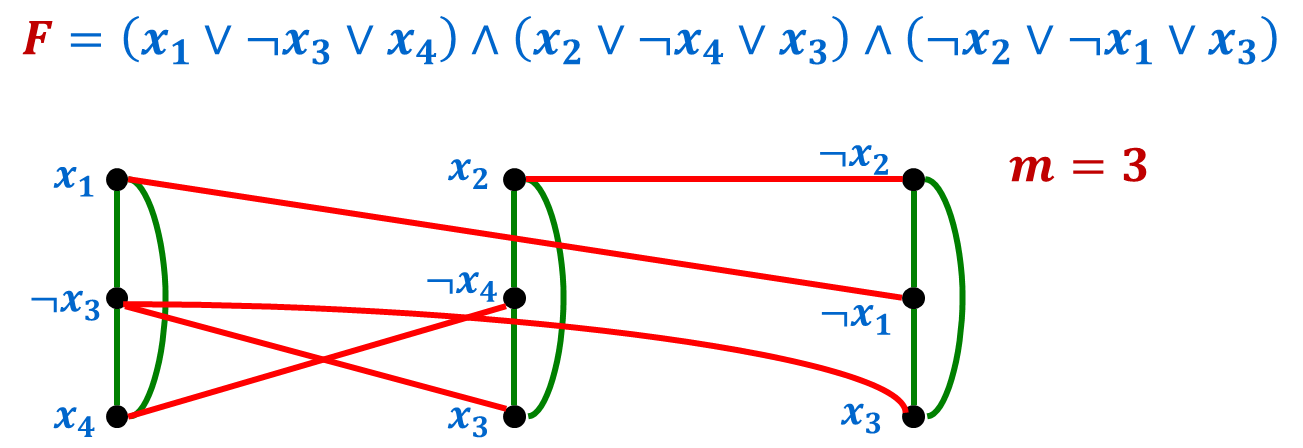 50
Correctness (⇐)
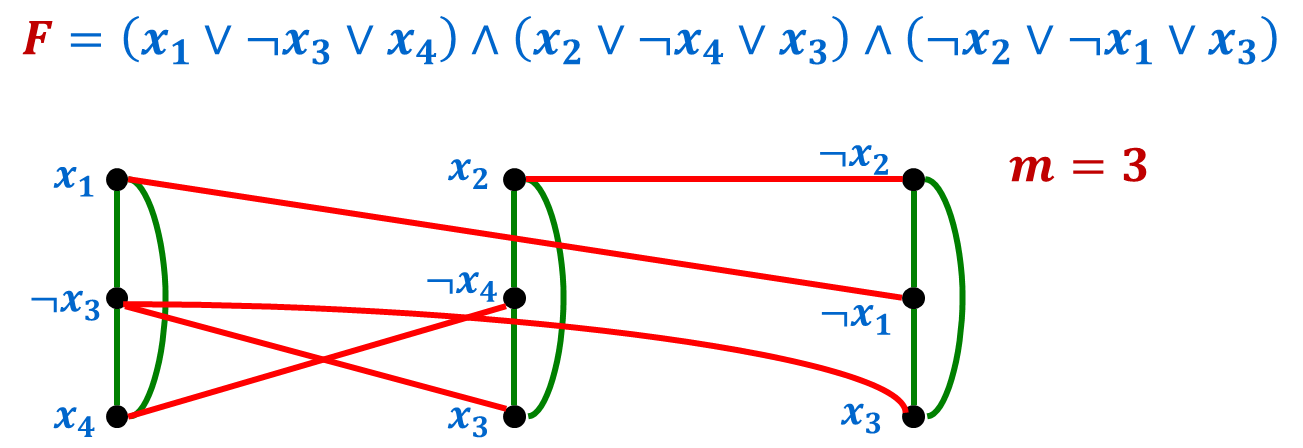 51
52